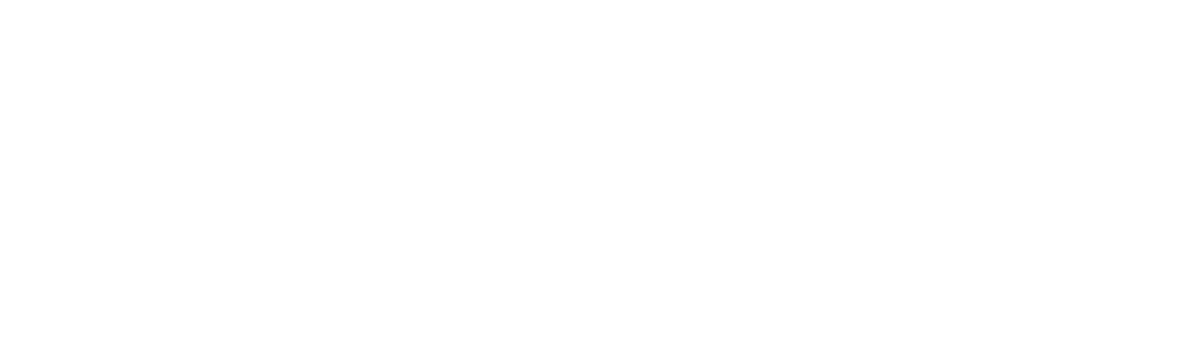 Here is Your Cool Headline
Bullet point text 1
Bullet point text 2
Bullet point text 3
SECONDARY SLIDE